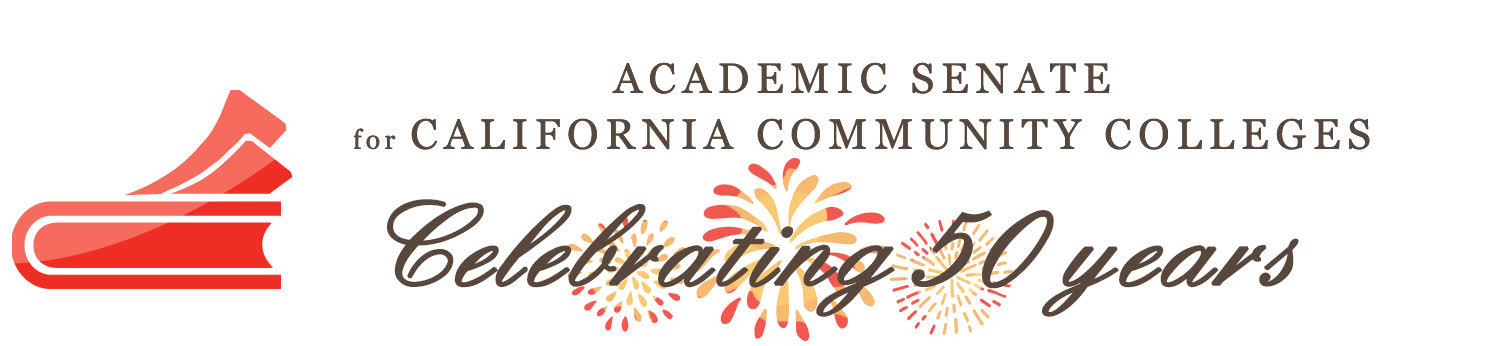 Program Development & Expansion
Randy Bryant, Dean CTE& Workforce Development
De Anza College
Mayra Cruz, Area B Representative ASCCC, CTE Leadership Committee 
La Tanga Hardy, LA Trade Technical College
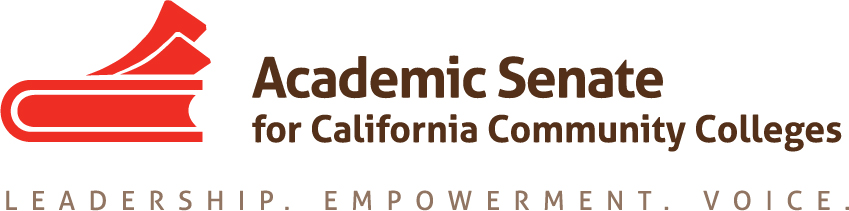 [Speaker Notes: Session description: 
Career Education and Workforce Development plays a crucial role in strengthening California's economy.  For the State to prosper economically, community colleges are critical in bridging the job-skills gap. Colleges are asked to innovate to meet changing community and industry demands. Presenters will discuss challenges and offer strategies for program development and expansion in career technical education.]
Our Workforce Reality
“A skilled workforce is key to a thriving California economy. Unfortunately, California’s higher education system is not keeping up with the economy’s changing needs.” *

“If current trends continue, California will face a large skills gap by 2030—it will be 1.1 million workers with bachelor’s degrees short of economic demand.”*

Community colleges are essential catalysts to California’s economic recovery and jobs creation at the local, regional and state levels
* https://www.ppic.org/publication/higher-education-in-california-addressing-californias-skills-gap/
Meeting Community Needs & Changing Workforce Demands
Thinking in New Ways
 No one institution can solve all the workforce gaps alone. Regional coalitions do better. 
 Consider education and training as a booster shot… not a one-time inoculation.
 Staying current means partnering with employers.
[Speaker Notes: https://evolllution.com/revenue-streams/workforce_development/six-ways-colleges-can-think-differently-to-meet-the-workforce-needs-in-america/
Thinking differently- is not easy for us in post-secondary education]
Meeting Community Needs & Changing Workforce Demands
Students want higher education to solve the employment dilemma.
 Students are going to demand personalization in their educational experience.
 Artificial Intelligence and machine learning will shift skill sets in the future of work. 
- Collaboration, creativity, critical thinking and communication (the 4 Cs) skills will matter-
[Speaker Notes: https://evolllution.com/revenue-streams/workforce_development/six-ways-colleges-can-think-differently-to-meet-the-workforce-needs-in-america/]
Top 10 Sector Priorities for CA CC
http://doingwhatmatters.cccco.edu/
What Are Your Local Priorities?
[Speaker Notes: Solicit ideas from attendees.  

In the Silicon Valley:  
- Meeting the demands of Health, Education (Teachers), Community Based Care]
Vision for Success Goals 2022
Increase by at least 20 percent the number of CCC students annually who acquire associates degrees, credentials, certificates, or specific skill sets that prepare them for an in-demand job
Increase by 35 percent the number of CCC students transferring annually to a UC or CSU.
Decrease the average number of units accumulated by CCC students earning associate’s degrees.
Increase the percent of exiting CTE students who report being employed in their field of study
Reduce equity gaps across all of the above measures through faster improvements among traditionally underrepresented student groups
Reduce regional achievement gaps across all of the above measures through faster improvements among colleges located in regions with the lowest educational attainment of adults. 


https://vision.foundationccc.org/looking-ahead
Opportunities
Develop a policy or principle (value) statement to heighten the importance of career and workforce development

Develop a college-wide action plan to meet CTE and Workforce local needs

Introduce the regional sector navigators to your campus and CTE faculty 

Improve marketing and advertising functions locally and with the community
Finding data to support new program initiation

Streamlining CTE curriculum within the local college process; setting a timeline that meets local workforce needs

Other???
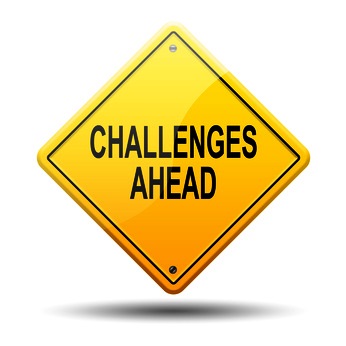 [Speaker Notes: Challenges]
Define New Program
Title 5 §55000 (m), an educational program is “an organized  sequence of courses leading to a defined objective, a degree, a certificate, a diploma, a license, or transfer to another institution of higher education .” 


ACCJC Accreditation standards , “An instructional program is “a combination of courses and related activities organized for the attainment  of broad educational objectives described by the institution.”





https://www.asccc.org/sites/default/files/Ed_Program_Development.pdf
[Speaker Notes: “These definitions set the term “educational  program” apart from “educational support programs,” which provide necessary services to assist students  with their pursuit of an award or other educational goal . while policies around the creation of educational  programs may differ from those for establishing educational support programs, the processes should inform  each other and be integrated to ensure that they are relevant to the educational and employment goals of  students and effective in achieving their purpose and mission .”]
Key Steps
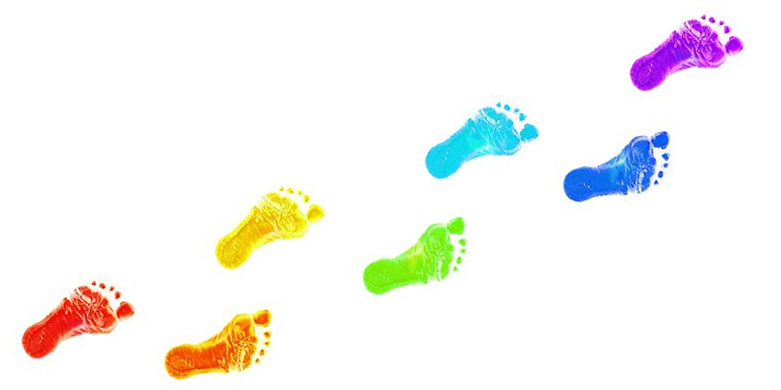 Review Board Policy

Program/Certificate initiation guidelines

Department Faculty dialogue

Hold a dialogue between administration and department
Become familiar with the Initiation/Viability committee ad process
Funding courses within a program (incremental implementation)
ASCCC Effective Practices for Educational Program Development  Paper
Awards

 Advisory Board

 Labor Market Data

 Regional Consortia Recommendations

 Stackable Certificates


https://www.asccc.org/sites/default/files/Ed_Program_Development.pdf
Strategies for Program Development & Expansion- Asking the right questions
Has documentable community and student interest that warrants creating the program been demonstrated? 
Are local transfer institutions expressing an interest in the program? 
Does any aspect of the college’s accreditation status or license to operate require the program? 
Does any legislative requirement mandate that the college offer the program? 
Does an employment market exist in which students may benefit from the proposed program? If so, what does the industry support look like? 
Will the program lead to employment that provides graduates with a livable wage?
[Speaker Notes: “The faculty’s decision to propose a new program should rely on a demonstration of need based on veri able data and consultation with transfer institutions, advisory committees, and community partners as appropriate.
A new program should be embarked upon only after extensive faculty collaboration, discussion, and planning and after a review of quantitative and qualitative information such as labor market data, local industry need, and transfer institution consultation as well as consideration of available resources and the long-term viability of the proposed program” 

https://www.asccc.org/sites/default/files/Ed_Program_Development.pdf]
Examples
Advance Transportation and Logistics (viable in community colleges)

Business & Entrepreneurship
CA is 5th in the nation in entrepreneurship jobs
Small businesses cover 98% of CA businesses; employing 82% of private sector employees  and produce 75% of gross state product (Kauffman Foundation study)

De Anza proposed programs: 
Translation & Interpretation Program (English-Chinese) 
Community Mediation Program
Students develop skills to facilitate conflict  resolution, discuss a dispute and together discover their own solution
Questions???
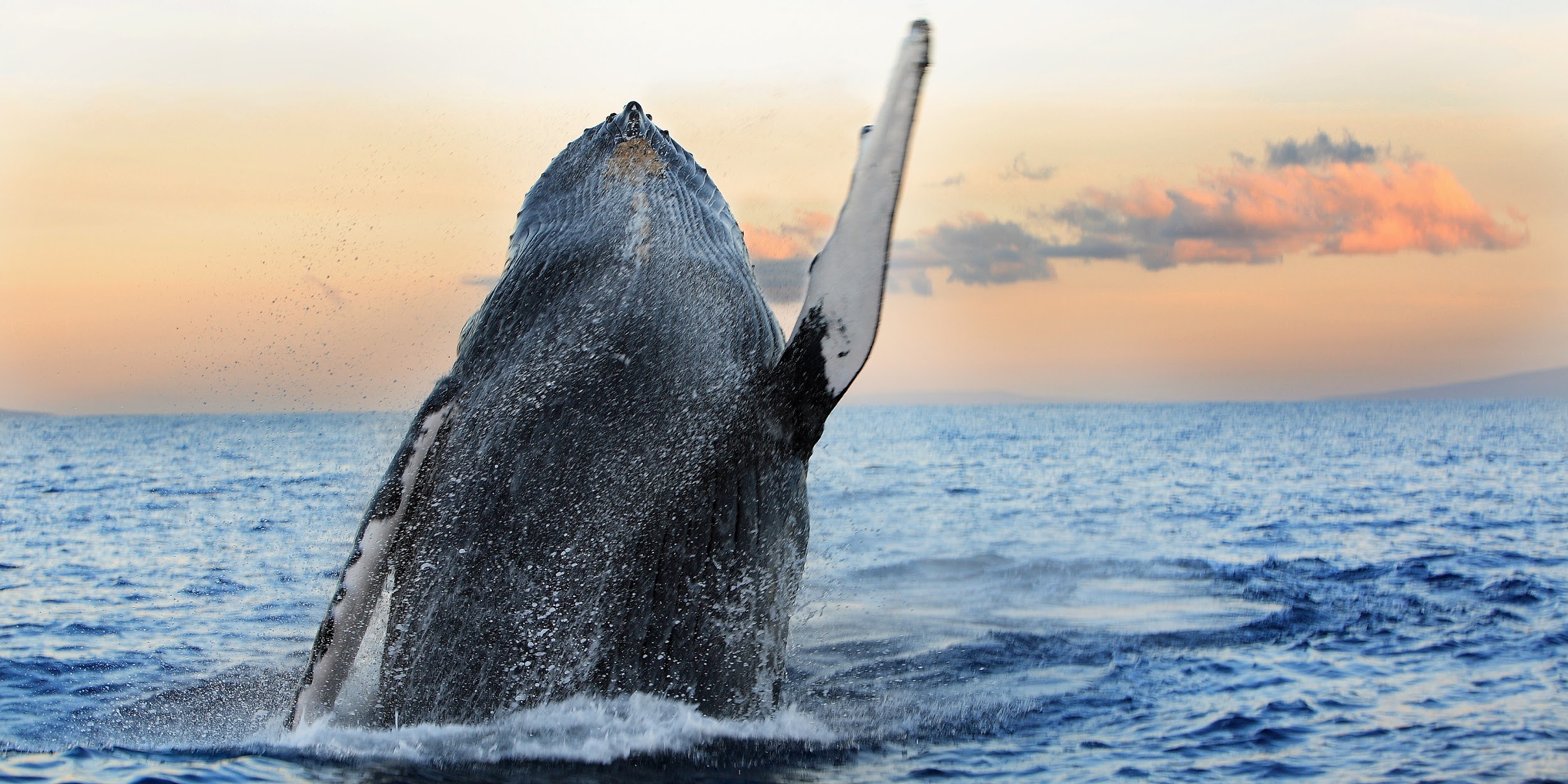 For more information contact:
Randy Bryant
bryantrandy@deanza.edu   ‎ 
De Anza College
Mayra Cruz
cruzmayra@deanza.edu  
Area B Representative ASCCC
La Tanga Hardy
LA Trade Technical College
hardylg@lattc.edu
Resources
ASCCC Effective Practices for Educational Program Development  Paper.  Retrieved from
https://www.asccc.org/sites/default/files/Ed_Program_Development.pdf   

Ton-Quinlivan, Van.  Six Ways Colleges Can Think Differently to Meet Workforce Needs.  Retrieved from
https://evolllution.com/revenue-streams/workforce_development/six-ways-colleges-can-think-differently-to-meet-the-workforce-needs-in-america/
Thank you!
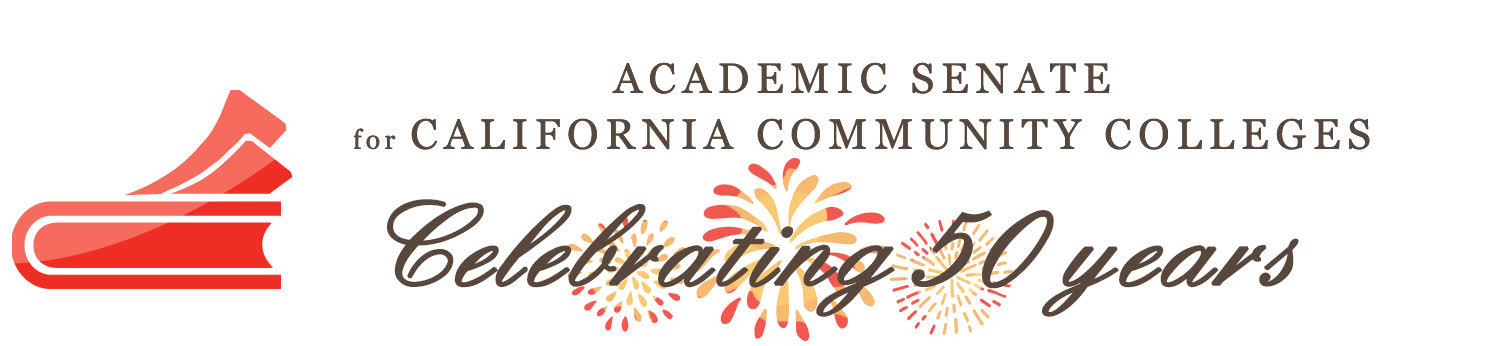 Resources
.  Bay Area Community College Consortium https://sites.google.com/a/baccc.net/baccc/Home/program-recommendationsLaunchBoard Pipeline https://www.calpassplus.org/Launchboard/Home.aspx O*Net Online https://www.onetonline.org/   
https://www.onetonline.org/link/summary/27-3091.00
California Occupational Guide http://www.labormarketinfo.edd.ca.gov/occguides/Search.aspx 
 
C.O.E. http://www.coeccc.net/Supply-and-Demand.aspx 
 
California Center for Jobs & the Economy https://centerforjobs.org/ca/ca_counties/indicator/gasoline?category=business_conditions